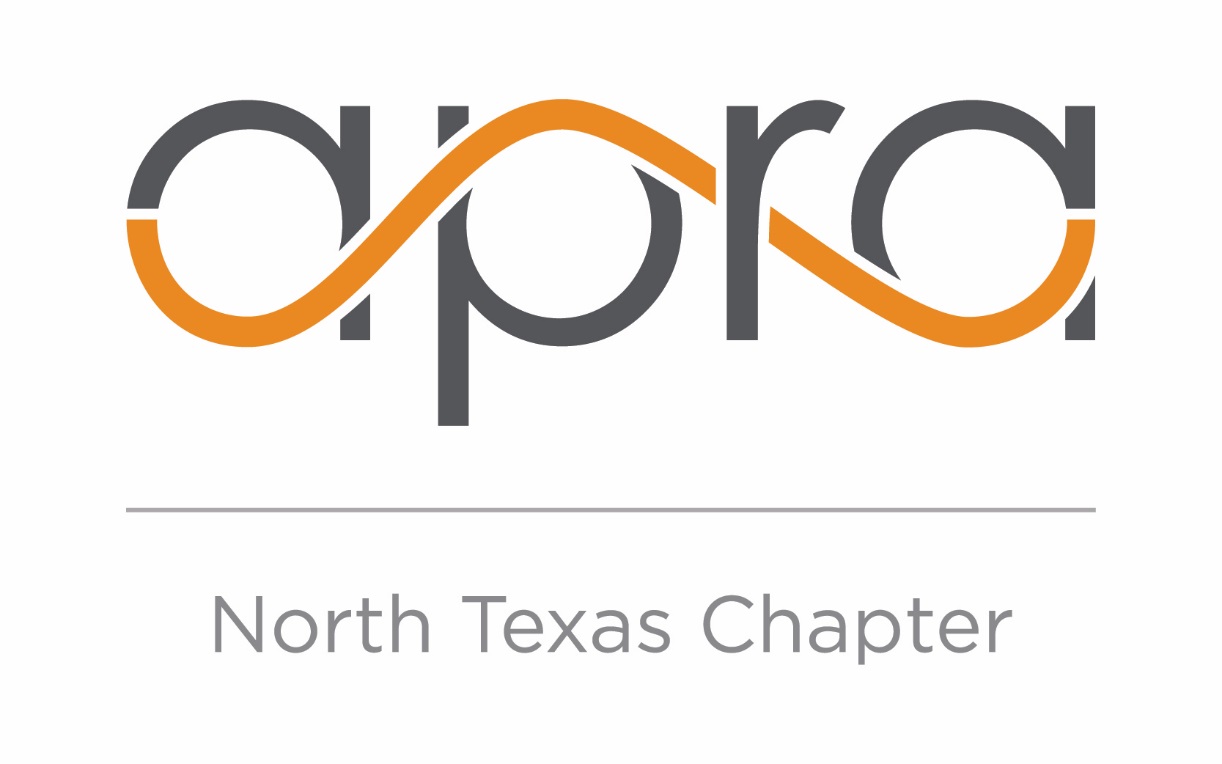 5th Annual Conference
November 9, 2018
Thank you to our Sponsors
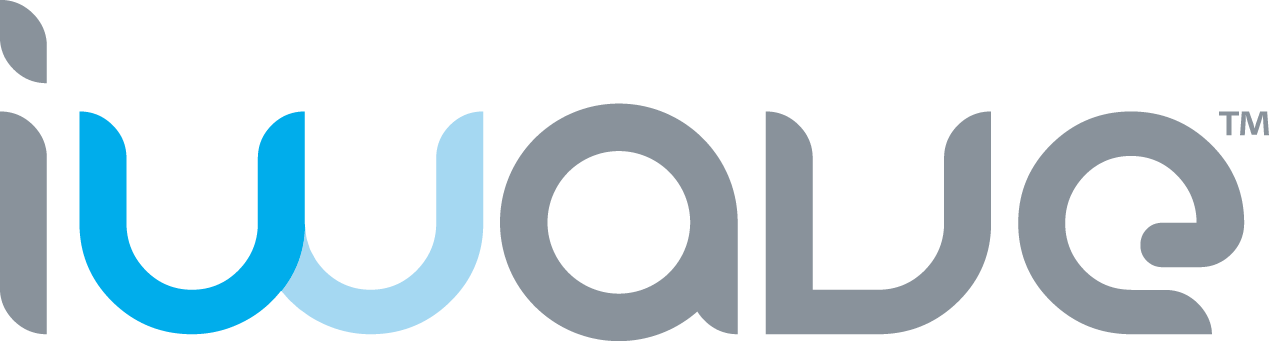 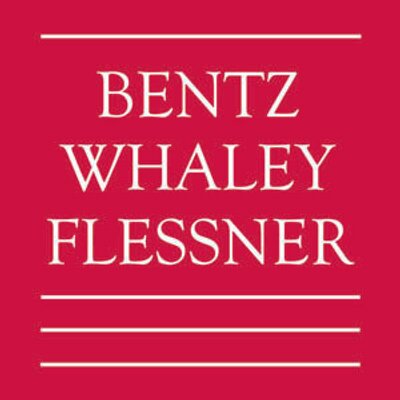 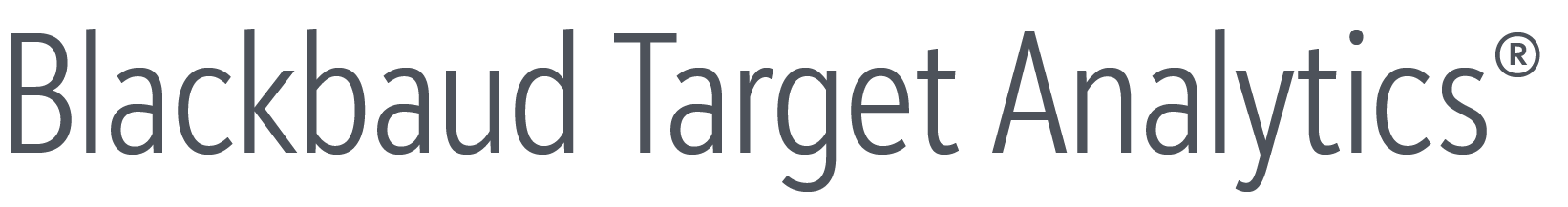 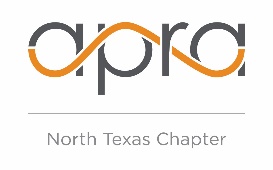 5th Annual Conference
Thank You to
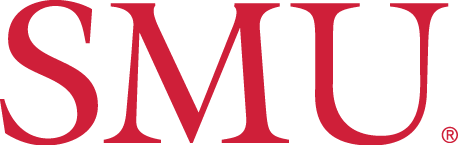 for hosting the 5th Annual Conference
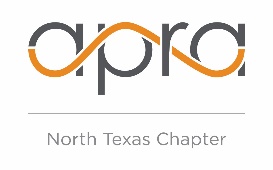 5th Annual Conference
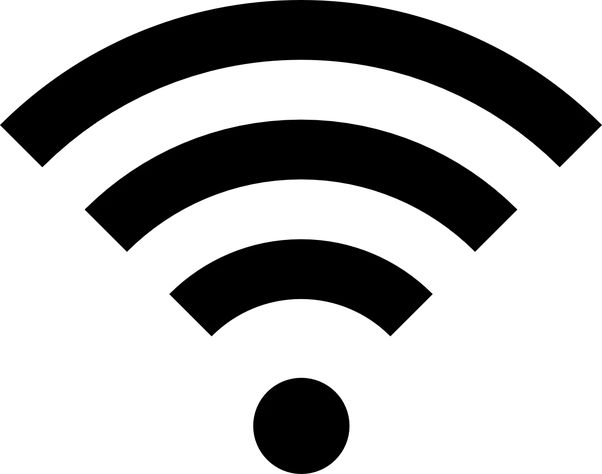 Follow the instructions on your table to create a temporary WiFi account valid for 24 hours.
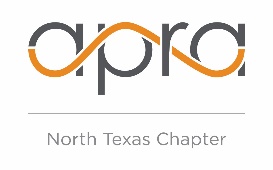 5th Annual Conference
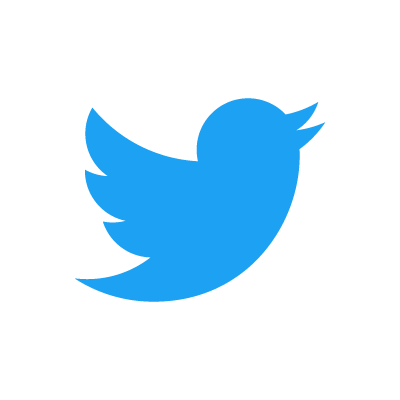 @APRA_NT
Today’s Hashtag:
#aprantx18
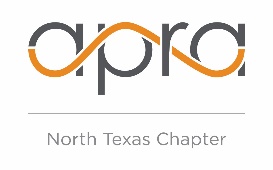 5th Annual Conference
Thank you to the 2018 Apra North Texas Board
Colleen St. Clair, President
Donia Wright, Vice President
Stacy McCarthy, Immediate Past President
Amie Jennings, Treasurer
Matt Farrow, Communications
Amanda Horton, Membership
Charles Bailey, At-Large Director
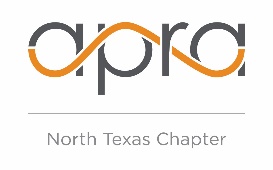 5th Annual Conference
Board Openings
We need you!
Secretary
Conference Chair
Communication Director(s) (2 openings)


If you are interested in joining the board, please contact Colleen St. Clair at colleen.stclair@bswhealth.org.
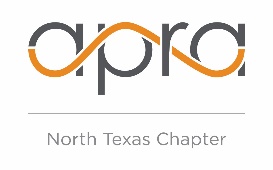 5th Annual Conference
Upcoming Events
December 5th Apra North Texas Talks – Dallas 
11:45 AM to 1:15 PM
Old Chicago Pizza & Taproom at Mockingbird Station

December 6th Apra North Texas Talks – Fort Worth
11:45 AM to 1:15 PM
Macaroni Grill, 1505 S. University, Fort Worth

Register on the Website!
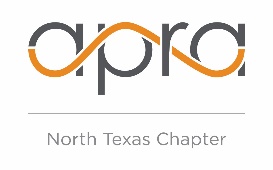 5th Annual Conference